1
Comment accompagner nos adhérents dans les transformations de nos métiers ?

Atelier 1 -  23 novembre 2017
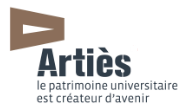 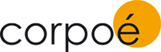 1. Qu’avez-vous retenu de l’atelier ?
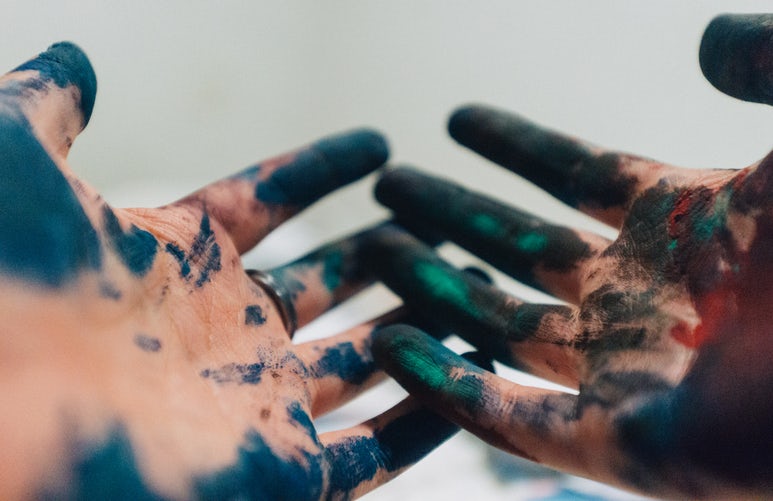 2. Quelles évolutions majeures viennent impacter notre environnement  de travail?
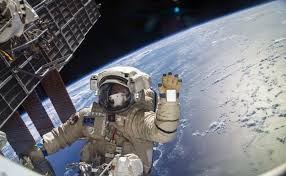 3. Quels enjeux pour nos métiers ?
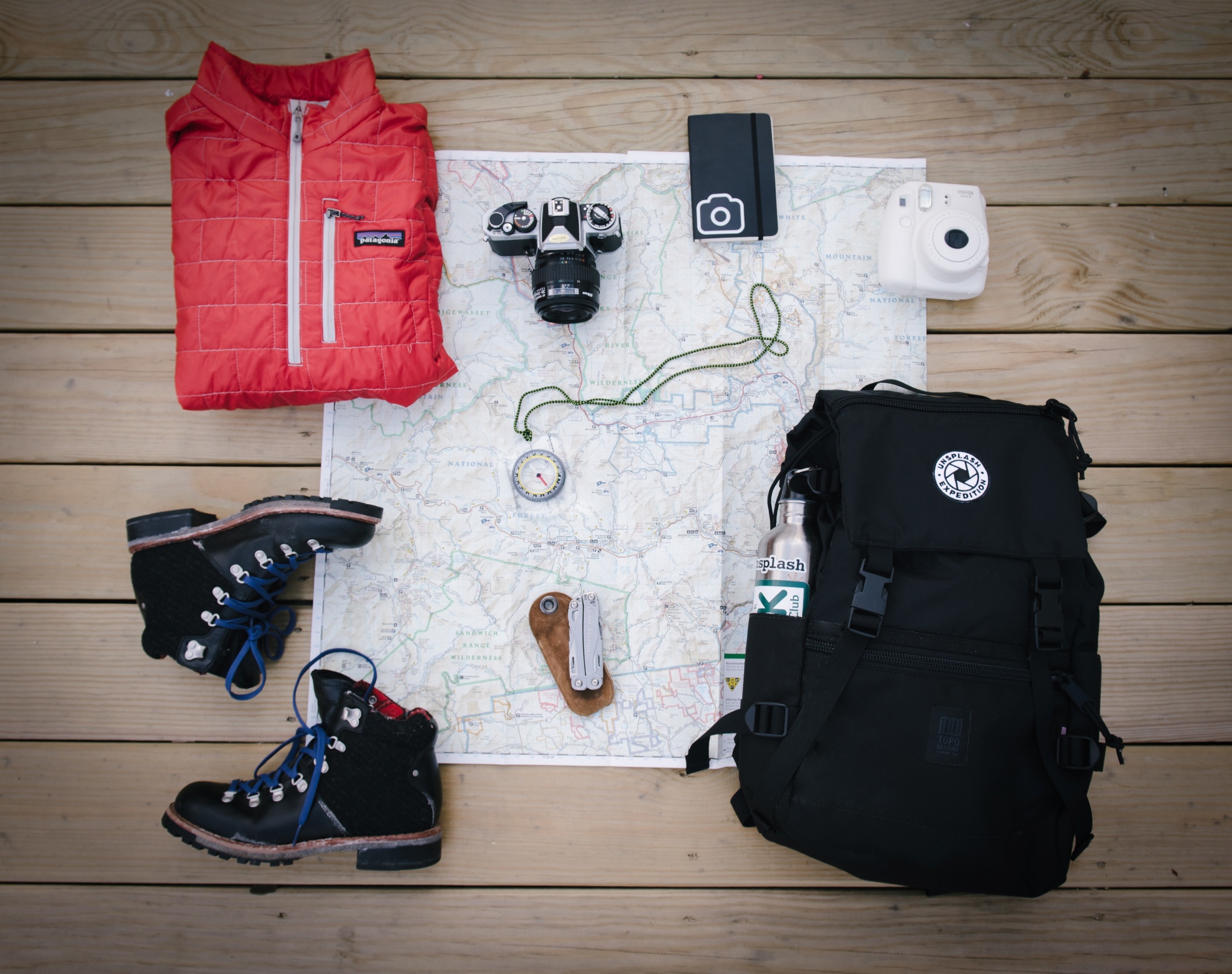 4. Quelles pistes d’action pour Arties ?
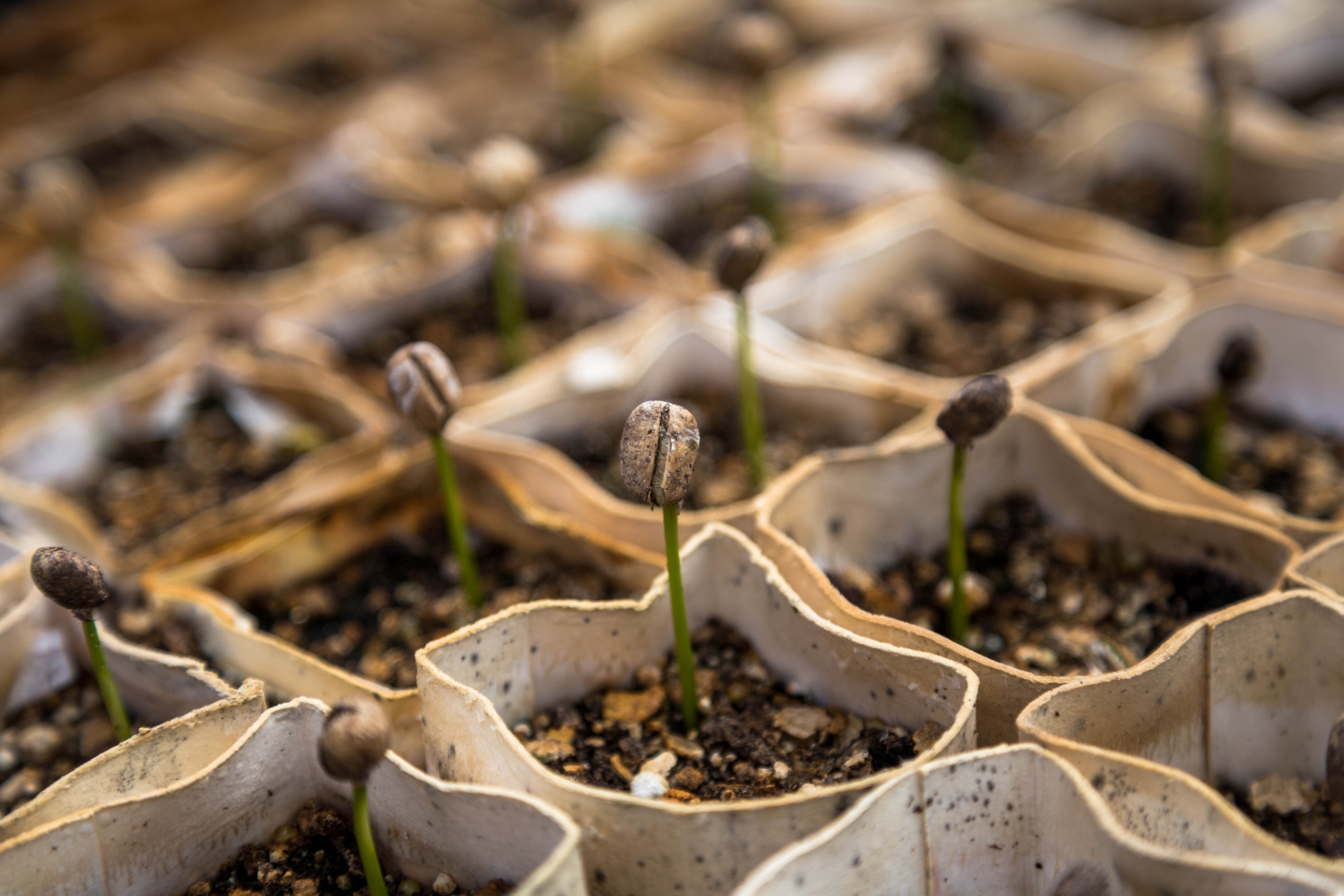 Quelles pistes d’action pour Arties ? (J)
Quelles pistes d’action pour Arties ? (X&D)
Quelles pistes d’action pour Arties ? (N)
Quelles pistes d’action pour Arties ? (A)
Quelles pistes d’action pour Arties ? (JM)
Quelles pistes d’action pour Arties ? (S)
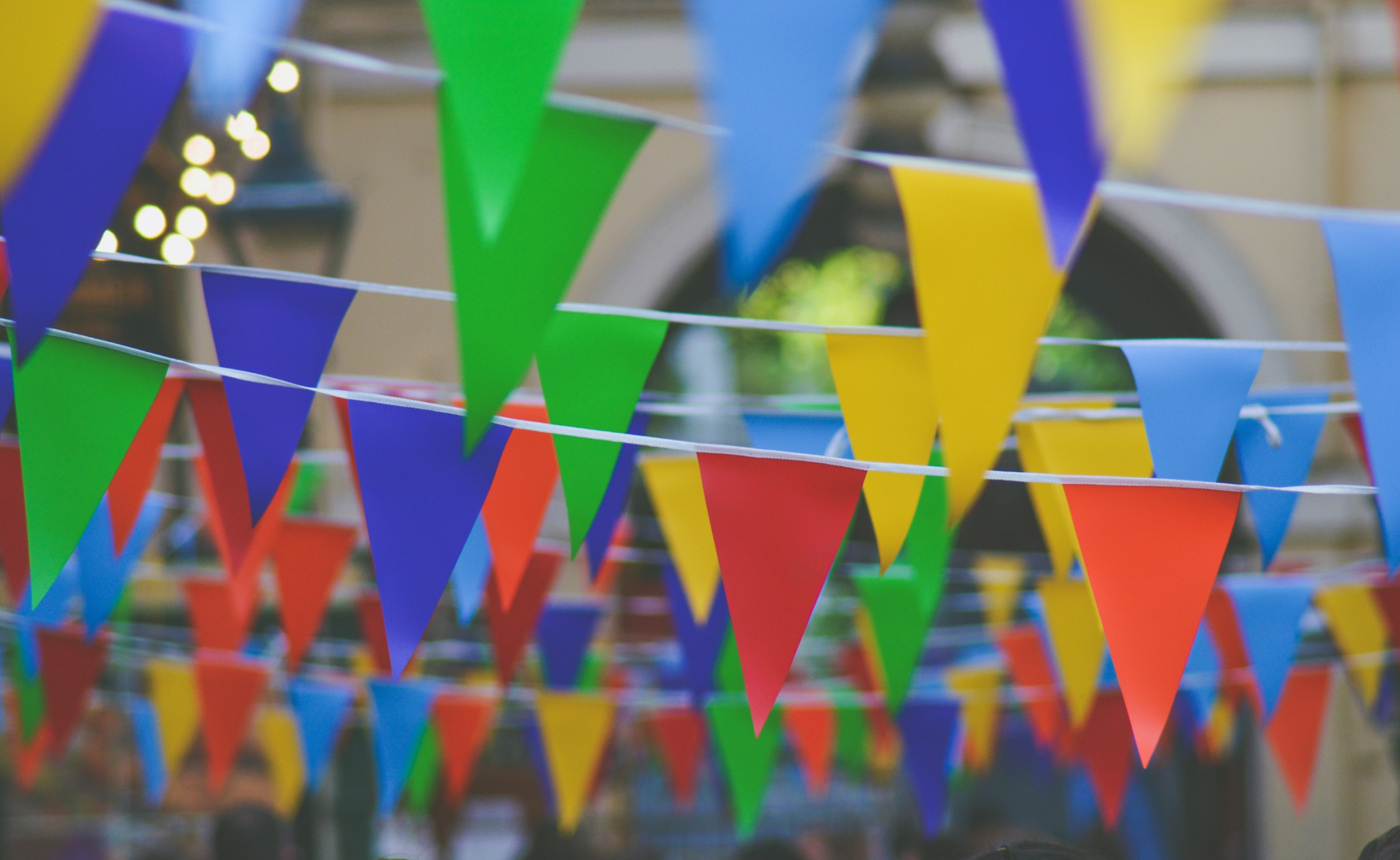 Bonne fin de journée!
Corinne.lapras@corpoe.com 
 06 19 58 85 50
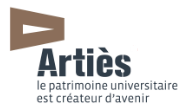 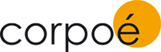